TWO WAY ANOVA
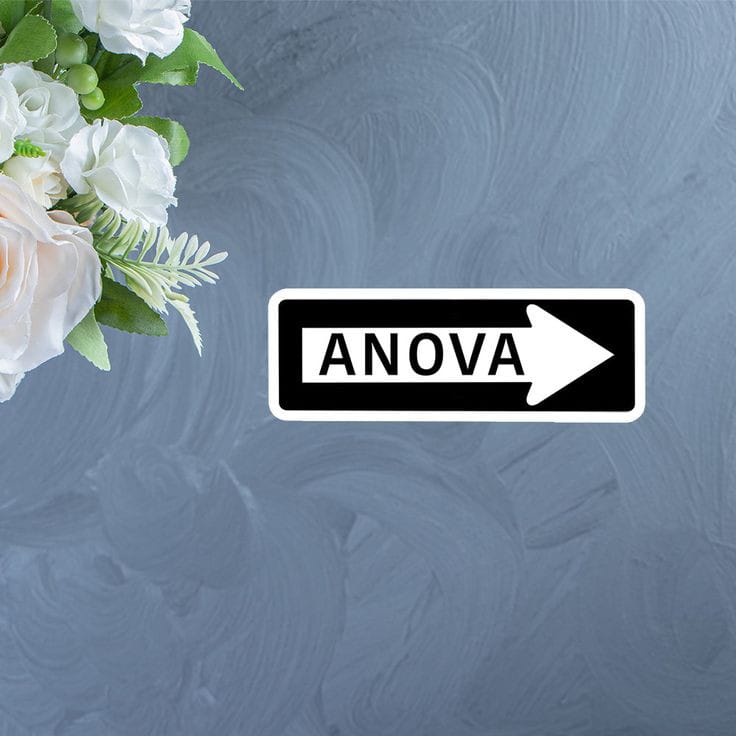 SUBJECT: RESEARCH METHODOLOGY
Dr. Srinibash Dash
Associate Professor & Head
School of Management
Gangadhar Meher University
CONTENT
INTRODUCTION
OBJECTIVES
ASSUMPTIONS
APPLICATIONS
HYPOTHESIS
SOLVED EXAMPLE
CONCLUSION
INTRODUCTION:-
ANOVA, or Analysis of Variance, is a test used to determine differences between research results from three or more unrelated samples or groups.
Example: three types of fertilizers are used on three groups of plants for five weeks.
TYPES OF ANOVA
ONE WAY ANOVA
TWO WAY ANOVA.
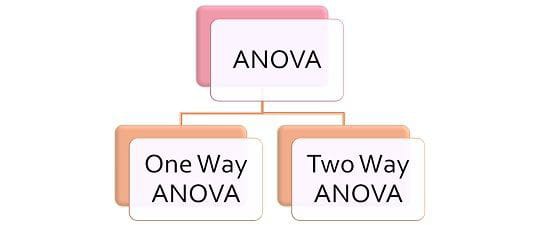 ONE-WAY ANOVA:-
One-way ANOVA - One-way ANOVA is a hypothesis test.
A one-way ANOVA uses one independent variable.
Number of observations need not to be same in each group.
One-way ANOVA need to satisfy only two principles of design and experiment i.e., replication and randomization.
EXAMPLE: Compares the monthly income of residents who live in urban and suburban areas.
TWO-WAY ANOVA:-
Two-way ANOVA is a statistical technique.
Two-way ANOVA uses two independent variables.
Number of observations need to be equal in each group.
Two-way ANOVA need to satisfy all three principles which are replication, randomization, and local control.
EXAMPLE: A company might use 2-way ANOVA to compare workers and productivity based on gender and department.
Objectives:-
Determine Main Effects: Determine each independent variable has a significant effect on dependent variable
Investigate Interaction Effect: Weather there is an interaction between two independent variables.
Estimate: the effect size of each independent variable and their interaction on the dependent variable.
Assumption Check: Checking assumption like normality, homogeneity of varience and independence of observations to ensure the validity of results.
Assumptions:-
1. *Independence:* Observations within groups must be independent of each other.
2. *Normality:* The dependent variable should be normally distributed within each group.
3. *Homogeneity of variances:* The variances of the dependent variable should be approximately equal across all groups and combinations of groups.
4. *(Random Sampling):*The data are collected using random sampling, ensures that the sample is representative of the population.
Application for two way anova
Steps for two way Anova

Formulate hypothesis
Check assumptions
Collect data 
Analyze Data
Interpret Results
Report Findings.
Medicine / health science
Marketing
Agriculture
Manufacturing / engineering
Hypothesis:-
1. *Null Hypothesis (H0)*:   - There is no interaction between the two independent variables.   - There are no main effects of either independent variable.
2. *Alternative Hypothesis (H1)*:   - There is interaction between the two independent variables.   - There are main effects of at least one of the independent variables.
EXAMPLE QUESTION
Q-To study the performance of three detergents and three different water temperature, the following witness readings were obtained with specially designed equipment. Make the ANOVA for given data:



SOLUTION;
STEP-1: Calculation of grand total & corrention factor:-
Let assume 
45 between
39 and 52.
STEP-8:-COMPARISON & DECISION:
F tabulated (2,4) > F calculated (Detergent)
F tabulated (2,4) > F calculated (Water Temperature)
CONCLUSION : IT IS NOT SIGNIFICANT.SO, THERE IS NO SIGNIFICANCE DIFFERENCE IN DETERGENT.
AND THERE IS NO SIGNIFICANCE DIFFERENCE IN WATER TEMPERATURE.
SO THE NULL HYPOTHESIS (Ho) IS ACCEPTED AND THE ALTERNATIVE HYPOTHESIS IS REJECTED BY THE ABOVE FOLLOWING CONCLUSION OBTAINED.
CONCLUSION
In concluding a two-way ANOVA presentation, it's essential to summarize the key findings, including any significant main effects and interactions between factors. Highlight how each factor influences the dependent variable and whether there are any interactions between factors. Discuss any  tests conducted to further understand the differences between groups. Lastly, emphasize the practical implications of the results and suggest potential future research directions.
THANK YOU